1
目的
２つの提案授業の児童・生徒の学ぶ姿とそれを支える教師の手立てを比較・分析することを通して、教科等横断的な視点から授業改善に向けた取組を共有する。
１　研修の流れ
2
３
２　個人での分析
よかった点
時刻
時刻
課題点
時刻
改善案
記名
記名
記名
・筆記具はサインペン
・１枚の付箋紙に１項目
３　グループ協議①
４
提案授業A
提案授業B
３　グループ協議①
５
提案授業A
提案授業B
教師の手立て
児童・　
生徒の姿
教師の手立て
児童・　生徒の姿
教師の手立て
教師の手立て
教師の手立て
教師の手立て
教師の手立て
児童・　生徒の姿
教師の手立て
児童・　生徒の姿
教師の手立て
教師の手立て
教師の手立て
児童・　生徒の姿
教師の手立て
児童・　
生徒の姿
教師の手立て
児童・　
生徒の姿
教師の手立て
４　グループ協議②
６
提案授業A
提案授業B
教科等を横断して
育ってきている児童・生徒の資質・能力
教科等を横断して
育ってきている児童・生徒の資質・能力
さらに育てていきたい　　　児童・生徒の資質・能力
７
５　分析結果の協議
教科等横断的な視点から授業改善に向けた取組を協議し、共有する。
８
６　省察
全体協議を受けて各自が明日からの取組について省察する。
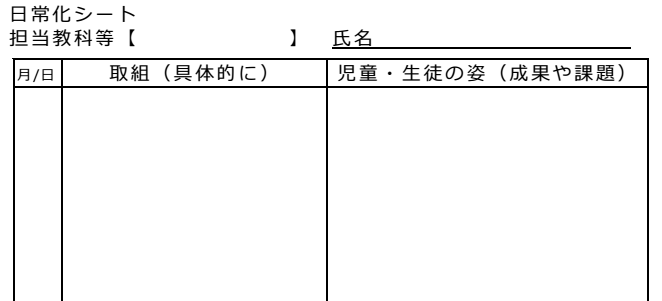